Kris Kandarpa MD PhD
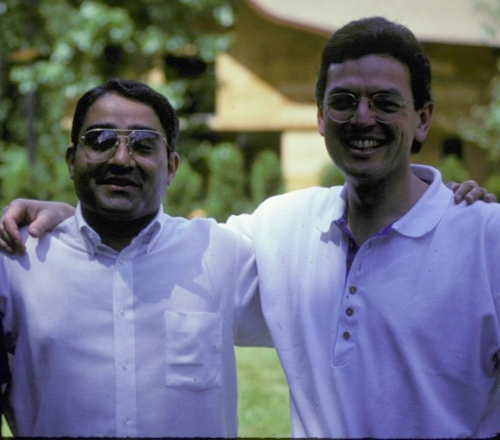 [Speaker Notes: 57401 1990]
Blood Flow
[Speaker Notes: Blood Flow]
You name it – He has done it
MD PhD
Chief Resident Chief  IR
Classical Academic Papers Books etc par excellence 
Device development
Book Author and Innumerable Publications
Chairman U Mass 
CMO Device Company
National Profile NIH
Photography Artist World Traveler 
Gardener
Invited Lectures: World Wide 369
Original Peer-reviewed Reports: 63
Scientific Exhibits: 20
Books 18 Japanese Korean Chinese Turkish Spanish Russian
Reviews 17
Book Chapters 16
Electronic and Video Media Publications 8
Inventions and Original Designs  3 
MRI coil /heated stents/ device for thrombolysis
… other Patents (6)/ Intellectual property creation (4)
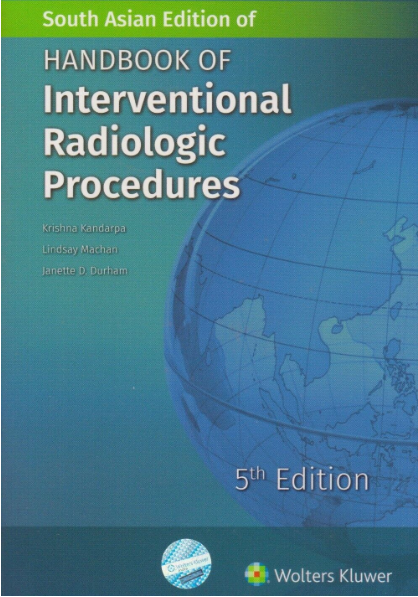 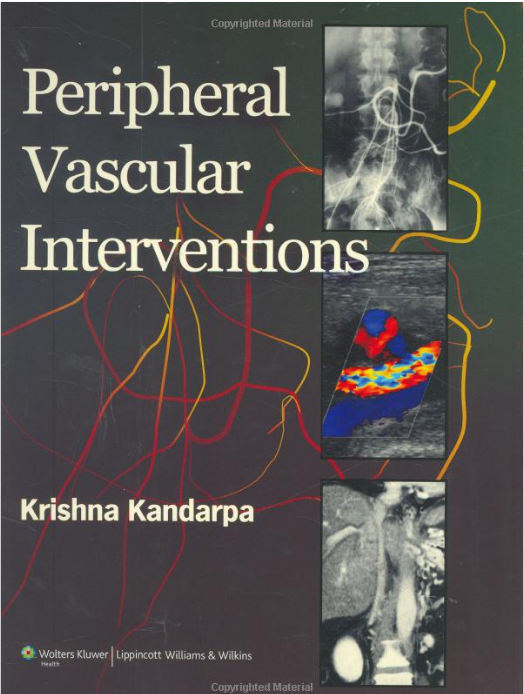 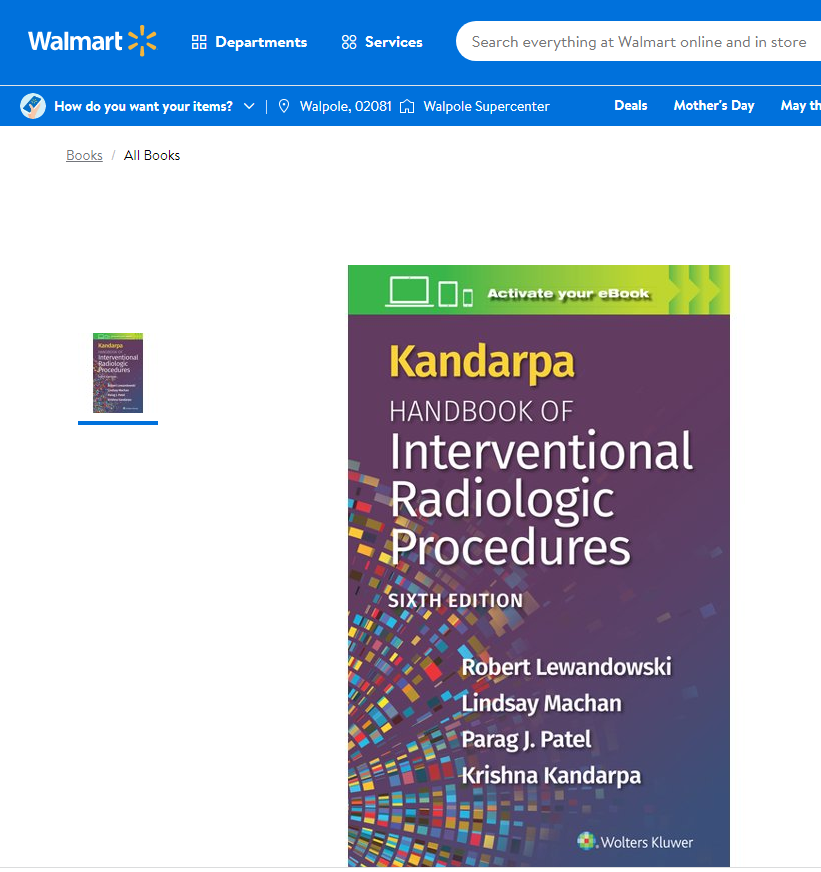 6th edition is to be released in May 2023, 
translated into 6 foreign languages
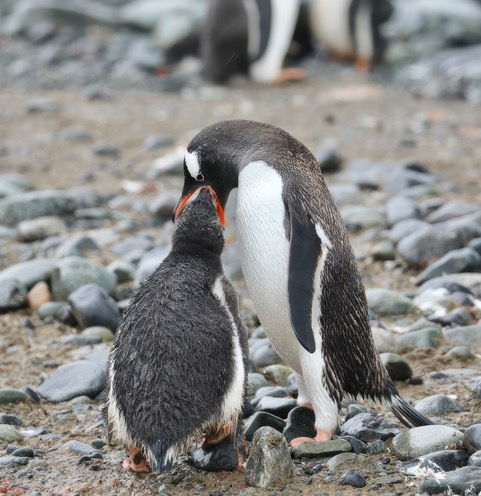 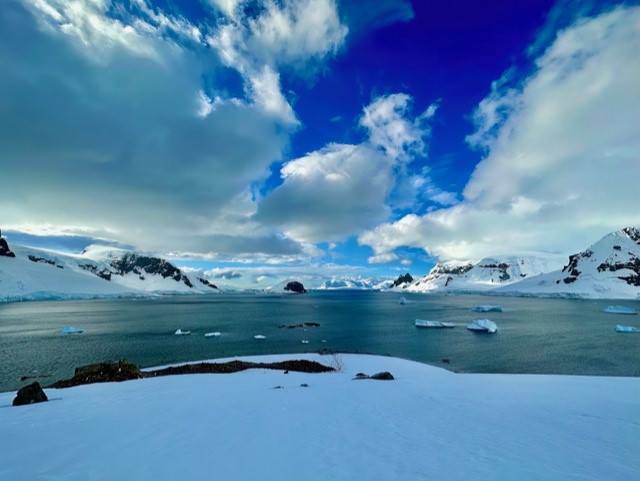 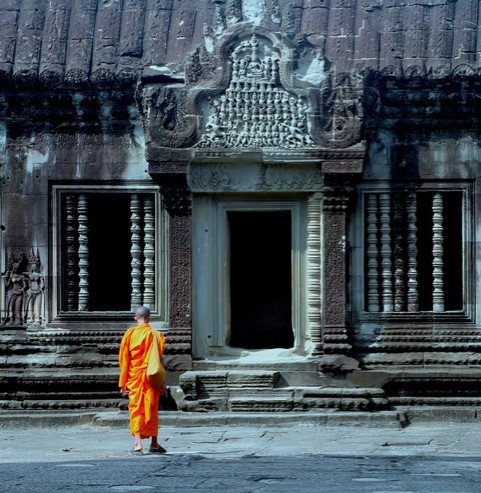 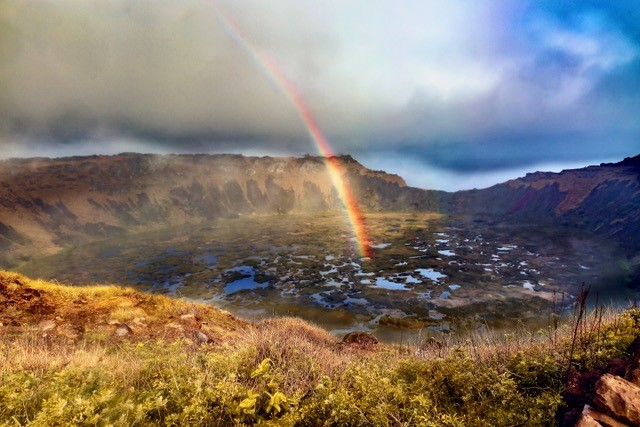 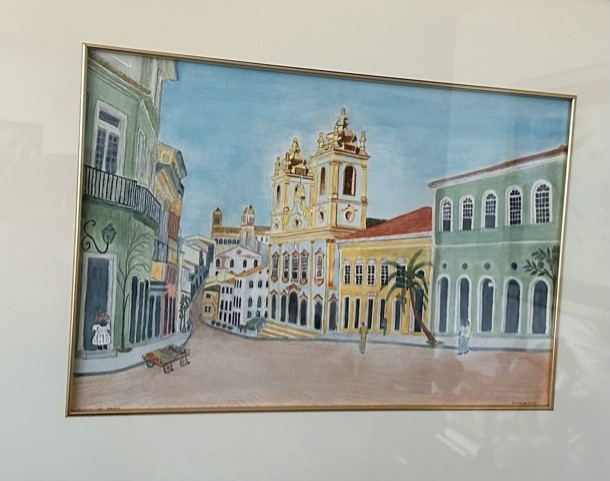 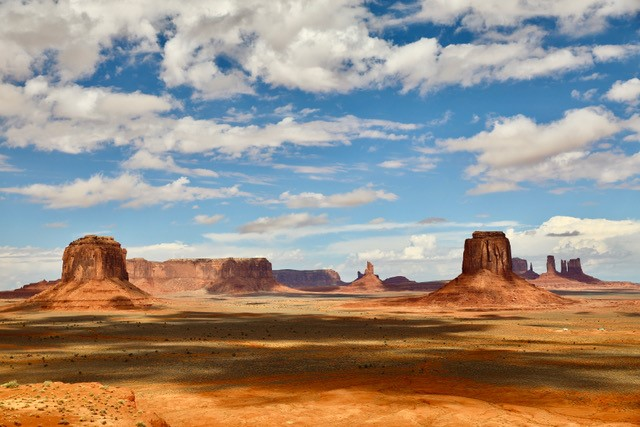 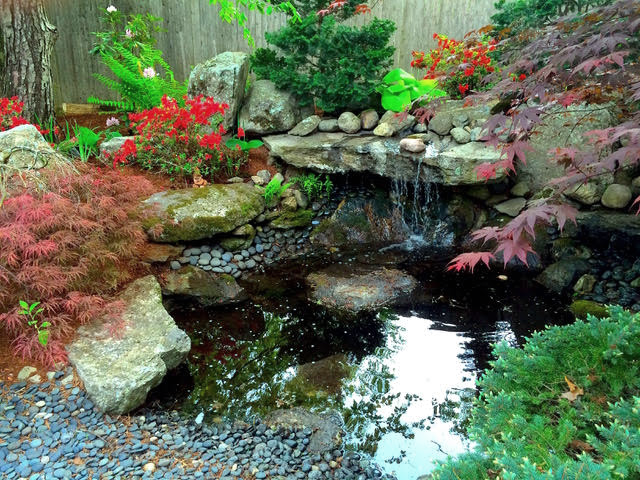 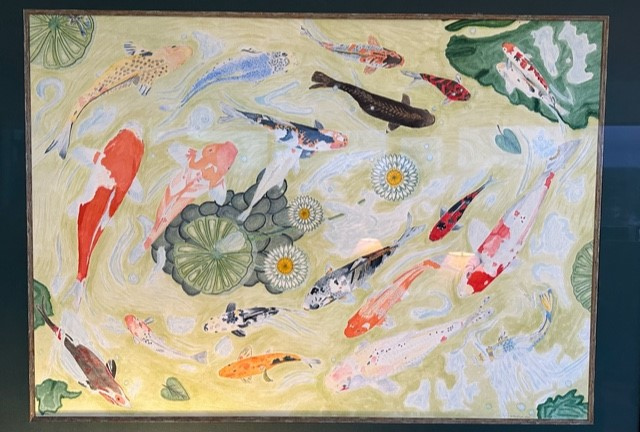 Dr Kris Kandarpa
"Use of AI in Radiology"
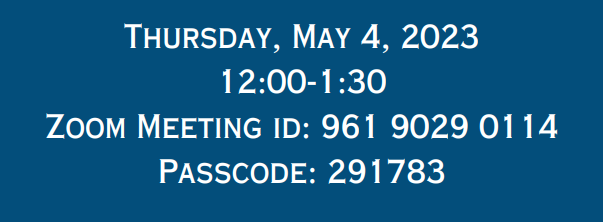